8
月
日
月
火
水
木
金
土
1
2
3
4
8
9
10
5
7
6
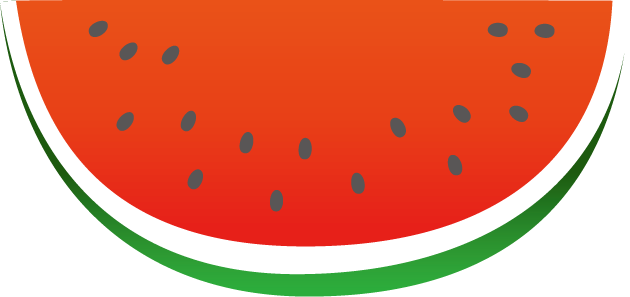 13
12
11
14
15
16
17
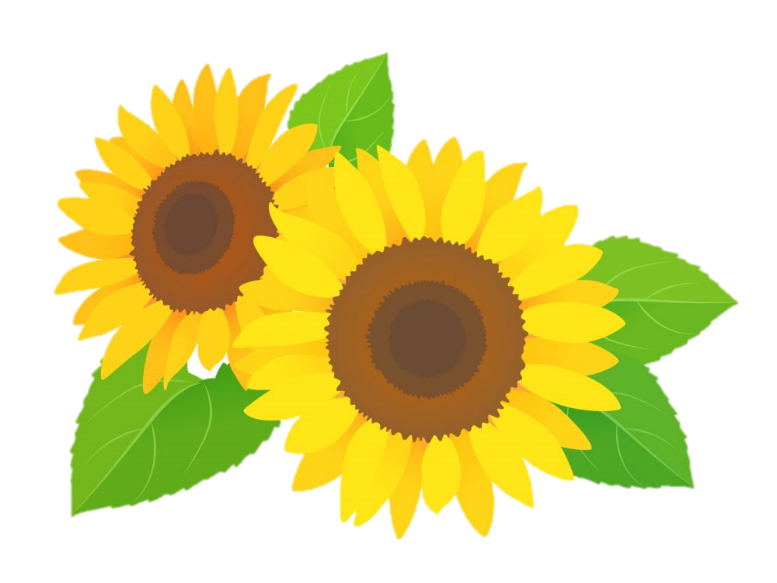 22
24
20
21
23
18
19
27
30
28
29
31
25
26
山口大学オープンキャンパス
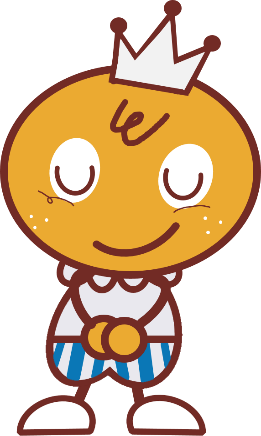 は定休日です。
9
土
火
水
日
月
木
金
月
1
2
6
4
3
5
7
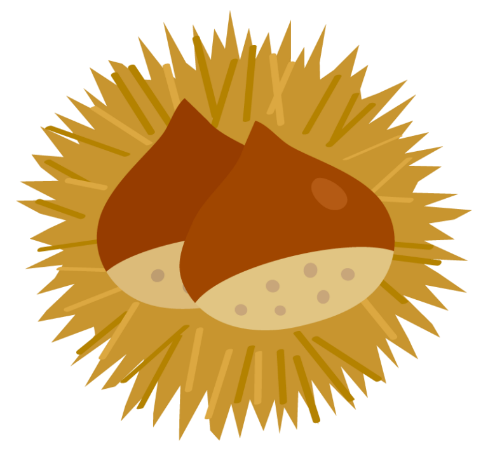 9
8
10
12
13
11
14
19
16
15
20
17
21
18
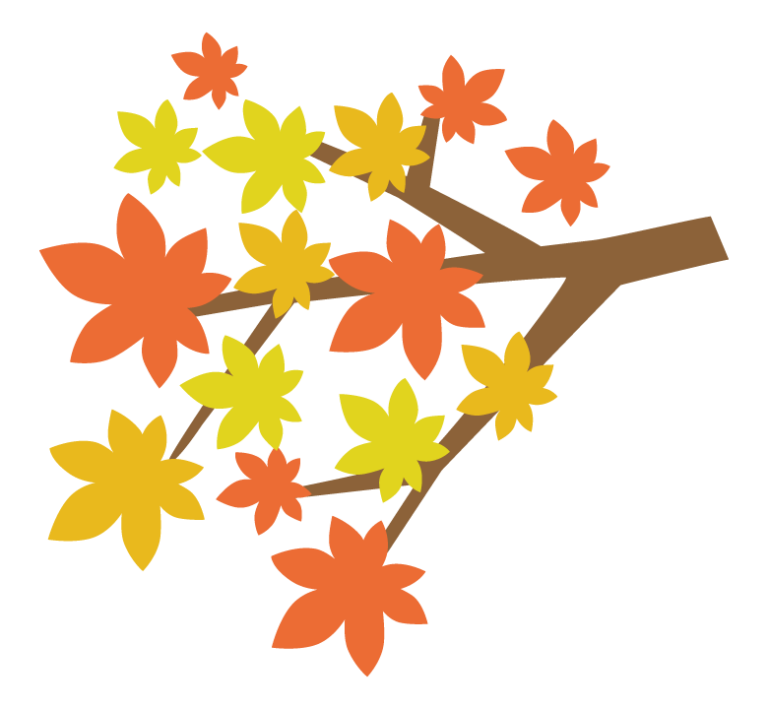 24
25
23
27
22
28
26
29
30
山口大学総合型選抜試験